Environmental History
What are we learning today?
April 22nd is a special day, does anyone know why?
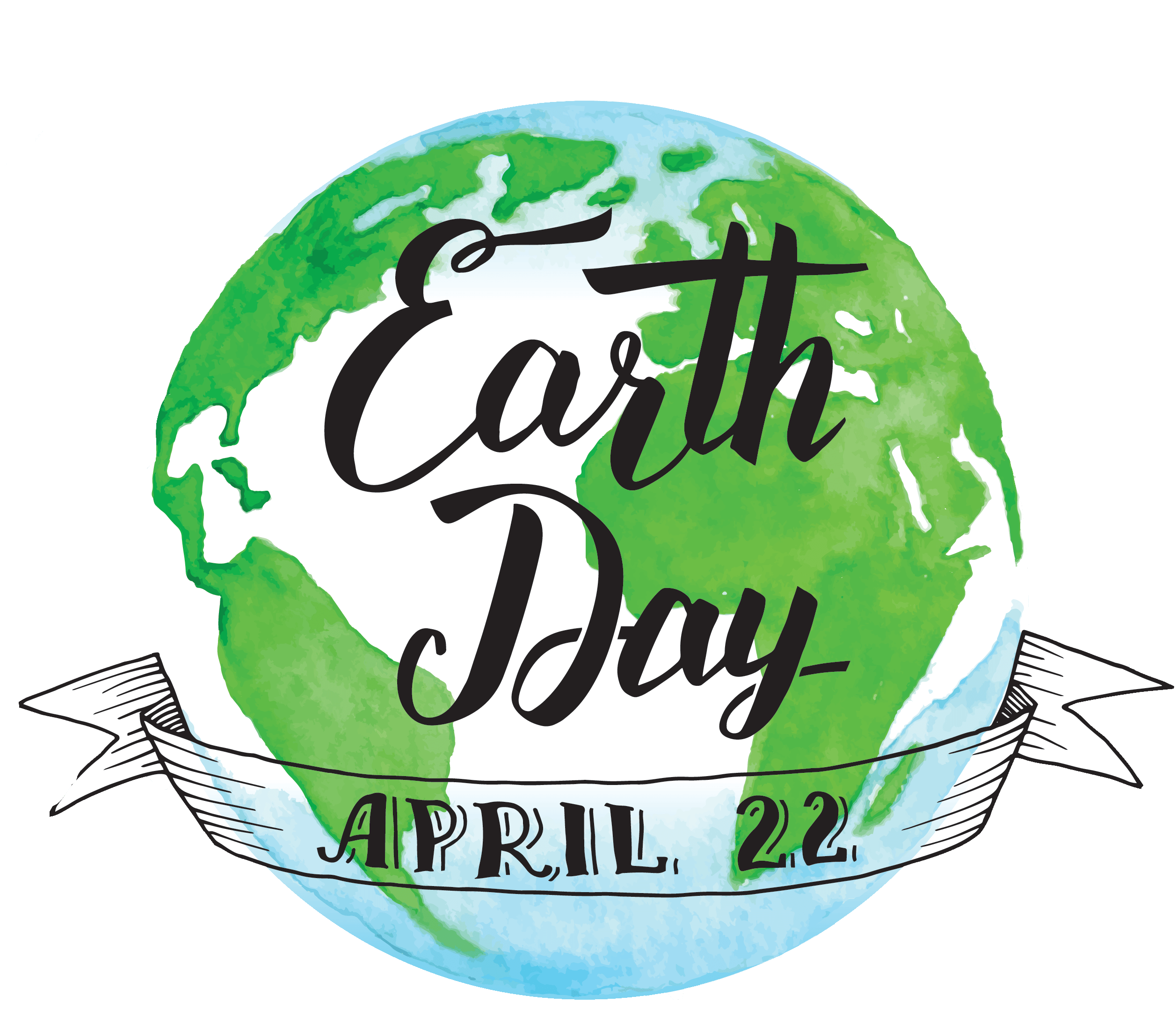 1969 Santa Barbara oil spill
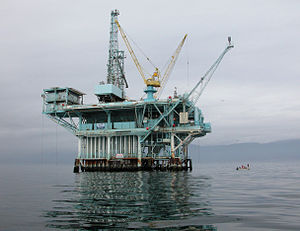 10,000 oil barrels were spilled into the Santa Barbara channel

~3500 sea birds were killed

Declaration of Environmental Rights created 1 year later

Environmental Rights conference
"the conference was sort of like the baptism for the movement."
Earthrise
"the most influential environmental photograph ever taken".
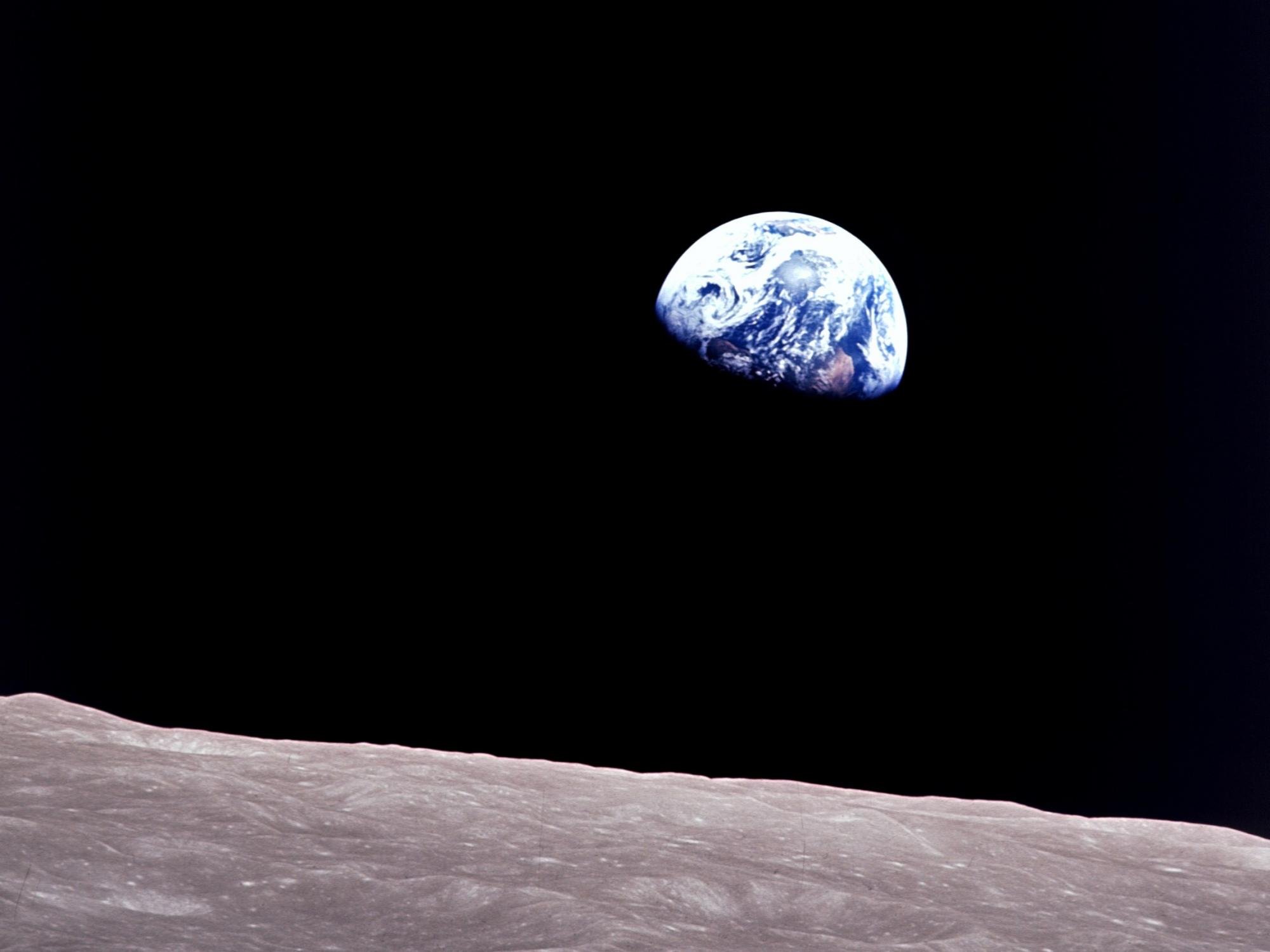 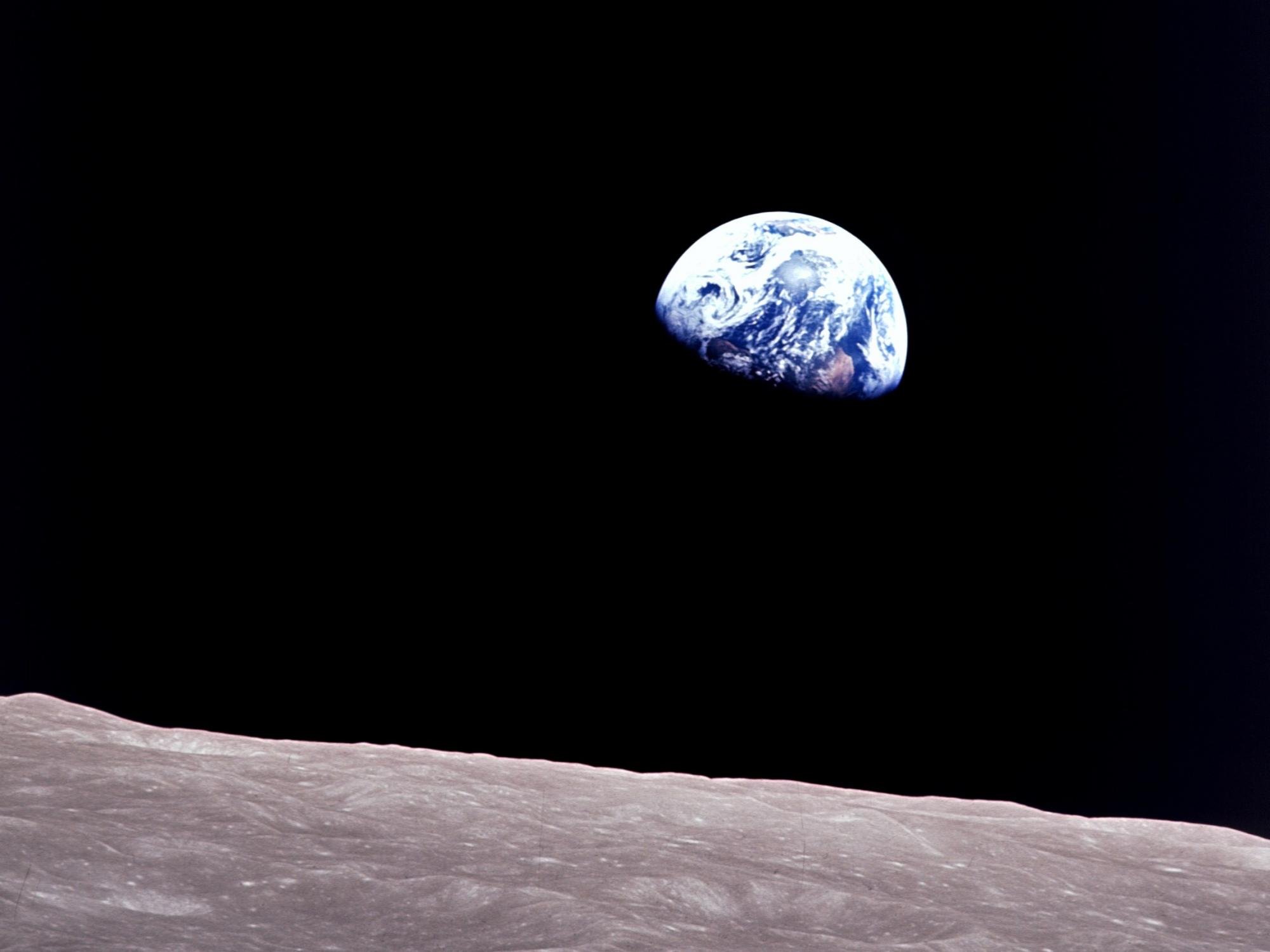 Silent Spring published by Rachel Carson
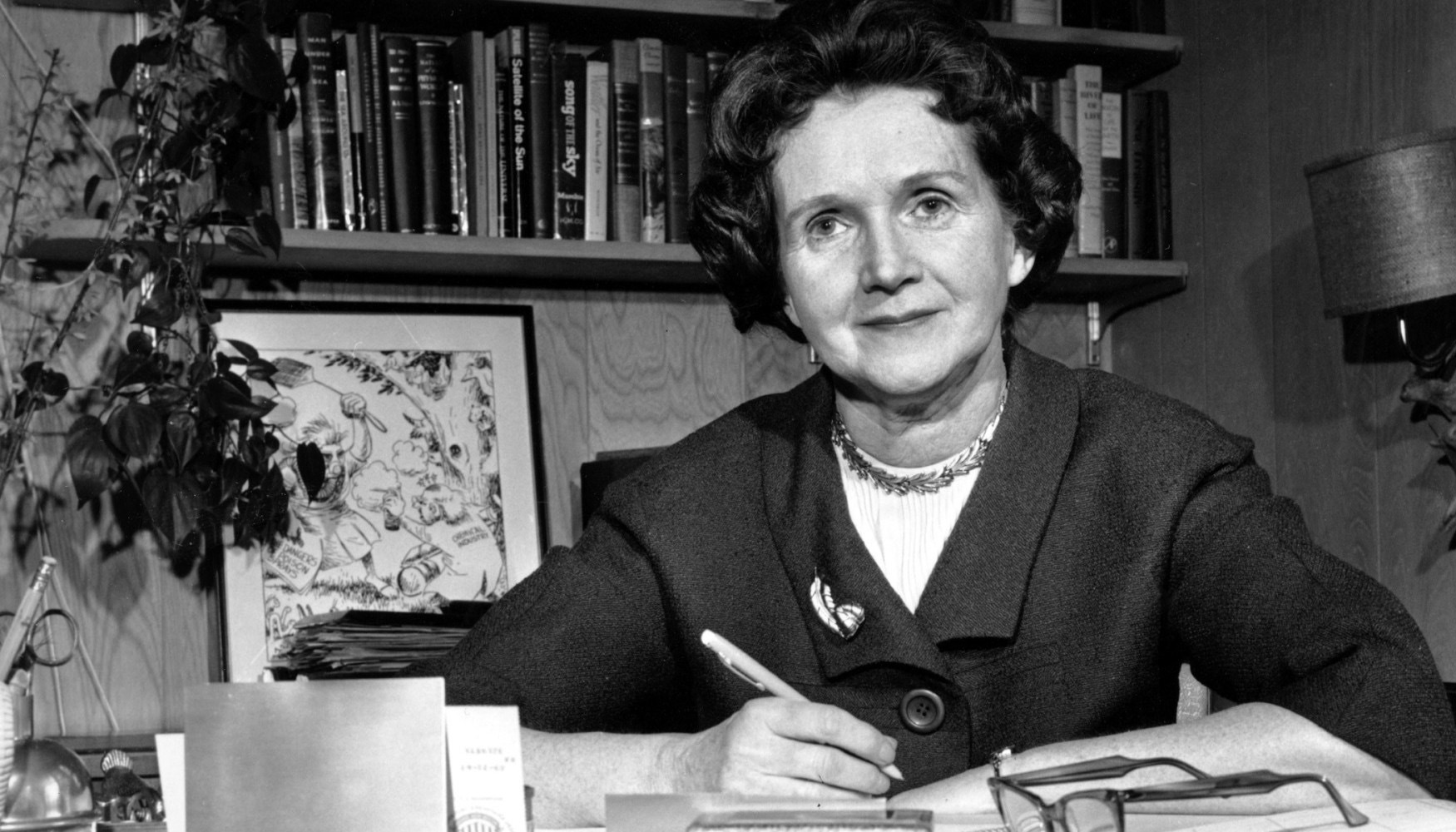 “the book that launched the environmental movement”
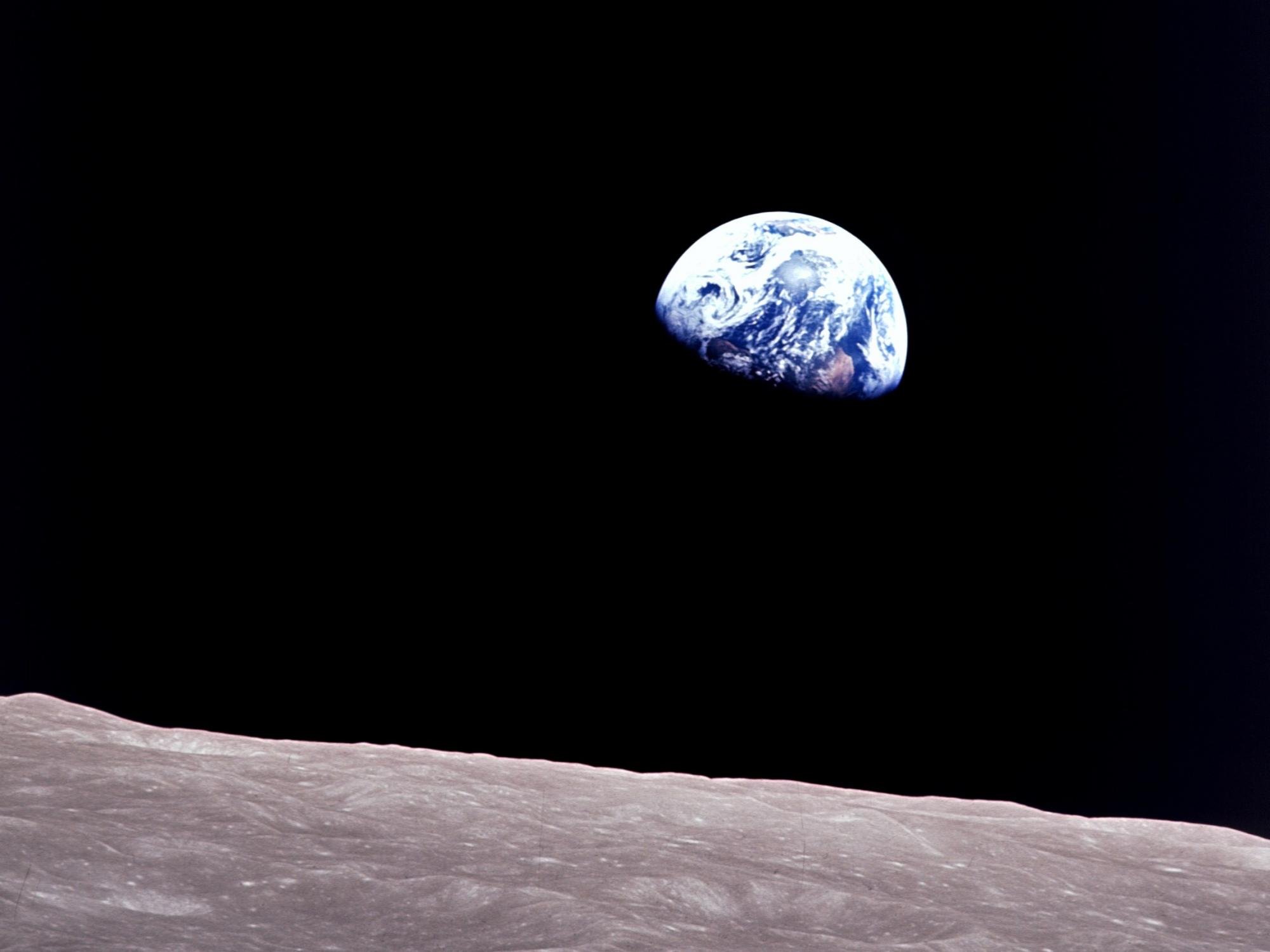 The first Earth Day
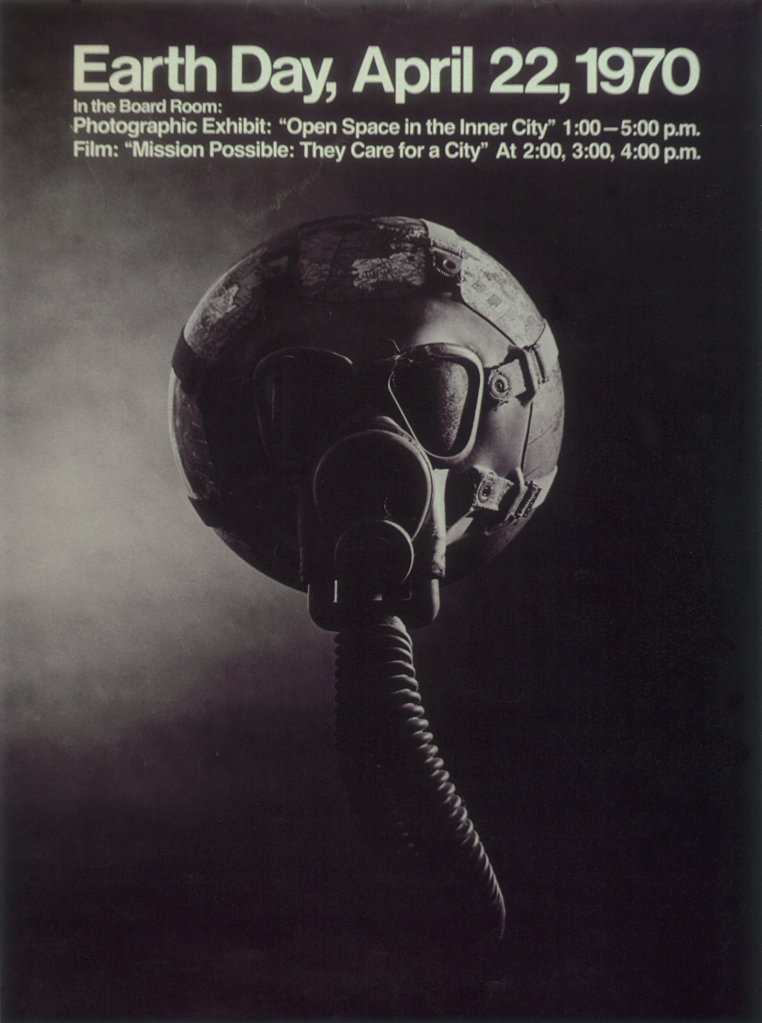 20 million Americans protested on the streets for more radical climate action

Pollution was focused on in particular 

Earth Day is now observed in 192 countries

Earth Day has become "the largest secular day of protest in the world, and more than a billion people participate in Earth Day actions every year.
Does anyone know any other important days within environmental history?